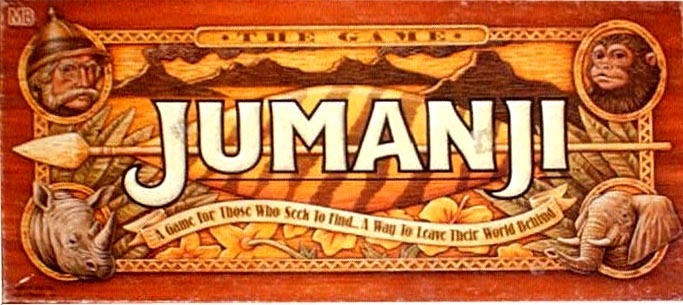 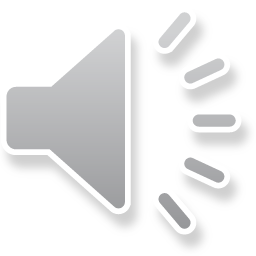 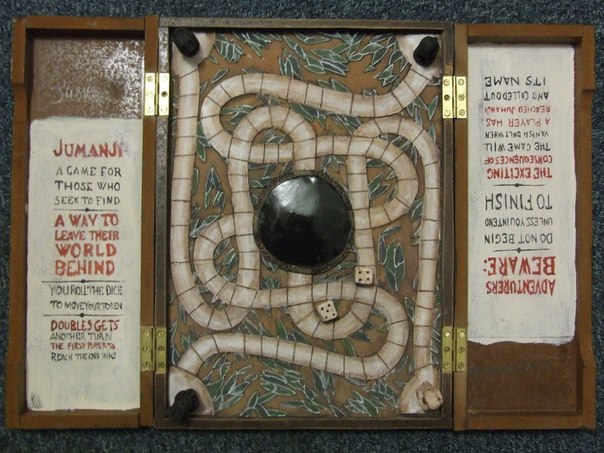 Победила 
Команда
«Чёрных»
Победила 
команда
 «Белых»
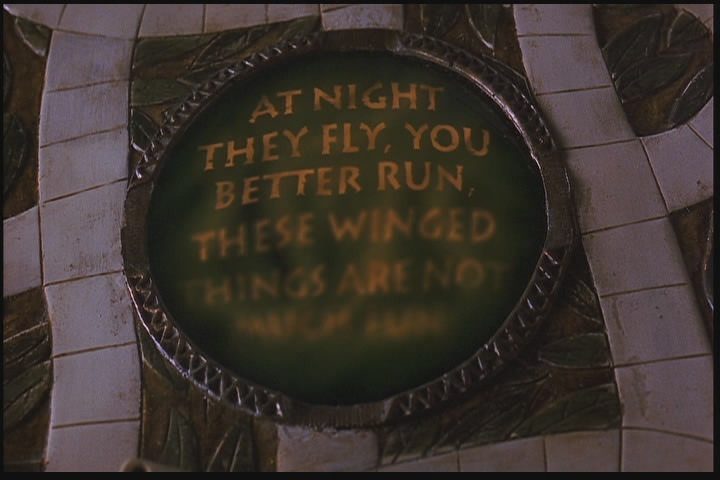 Универсальное устройство  для обработки информации.
компьютер
ручные, 
роликовые,
планшетные
Сканеры бывают…
Наименьшим элементом изображения на графическом экране является…
пиксель
Информацию, не зависящую от личного мнения или суждения, называют...
объективной
Текст , в котором могут осуществляться переходы по ссылкам-это…
гипертекст
Для фиксации режима прописных букв служит клавиша…
Caps Lock
Какая информация хранится в учебнике по математике?
текстовая,
 графическая,
 числовая
За единицу измерения
 количества информации принят…
1 байт
печать
Что происходит после нажатия комбинации клавиш Сtrl+Р?
По способу восприятия человеком различают следующие виды информации…
визуальную, аудиальную, тактильную, обонятельную, вкусовую
создания слайда 
электронной 
презентации
MS Power Point используется для…
После отключения питания компьютера сохраняется информация, находящаяся….
в оперативной памяти
Это устройство ввода используется в портативных компьютерах вместо манипулятора (мыши)
Сенсорная панель
Какое из устройств предназначено для ввода информации
клавиатура
Принтеры бывают..
матричные, 
лазерные,
 струйные
Наименьшая единица измерения количества информации называется…
Бит
Информацию, существенную и важную в настоящий момент, называют…
достоверной
создания, редактирования и форматирования текстовой информации
Для чего предназначен
 текстовый редактор?
тип, размер,
 начертание, цвет
Какие параметры
 можно менять у шрифта?
программы, выявляющие и лечащие компьютерные вирусы
Антивирусные программы – это
монитор,
 клавиатура, 
системный блок
Минимальный состав персонального компьютера…
включает и отключает
 ввод цифр
Назначение клавиши 
Num Lock
Описание
 последовательности
 действий
Что такое алгоритм?
В какой системе счисления работает компьютер?
В двоичной
Загрузка
 операционной
 системы
Что происходит после нажатия комбинации клавиш Ctrl+Alt+Del?
Это устройство ПК для вывода на бумагу числовой, текстовой и графической информации..
принтер
В каждой современной школе
 должно быть как минимум
 три выхода: главный, запасной и ...
Выход в интернет.